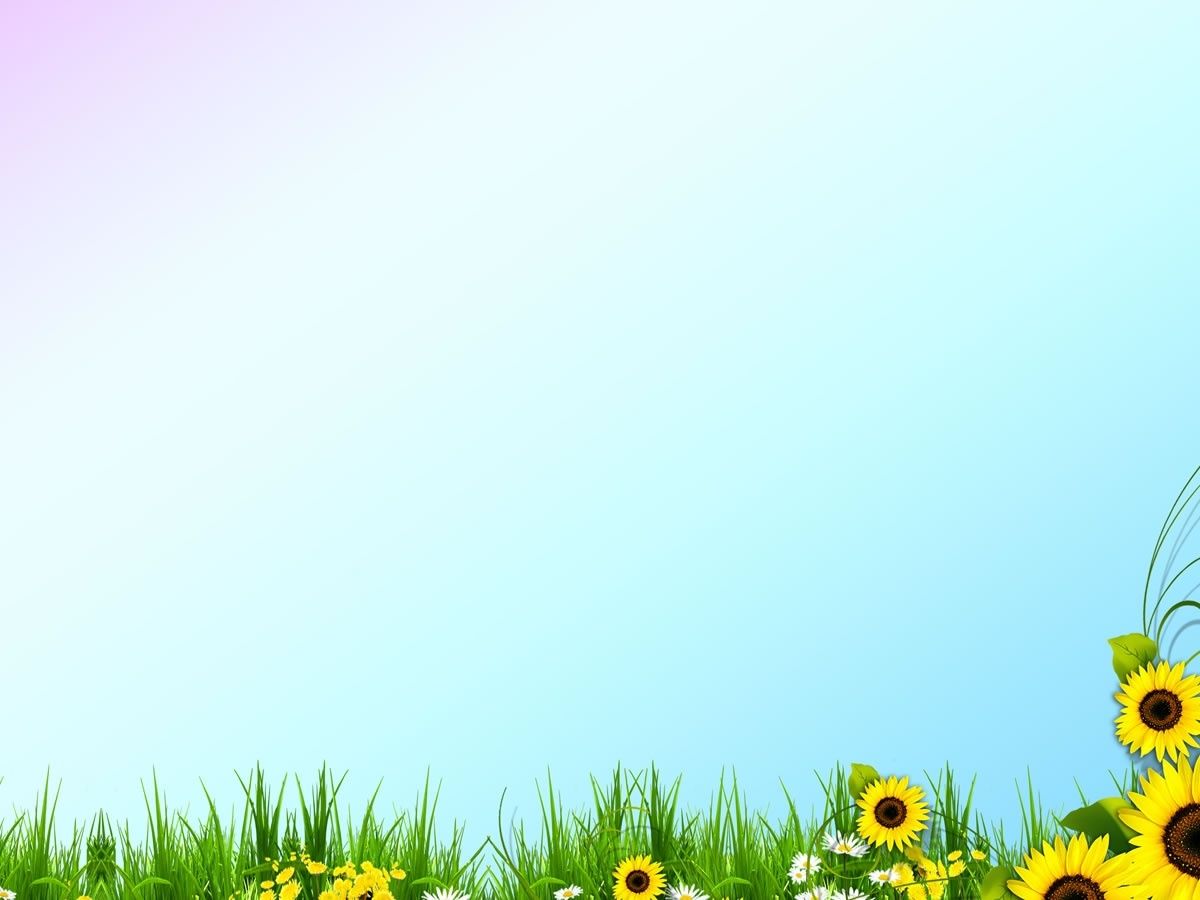 TRƯỜNG TIỂU HỌC CHIẾN THẮNG
Môn Toán 1
Bài 4: SO SÁNH SỐ (Tiết 2)
BÉ HƠN, DẤU <
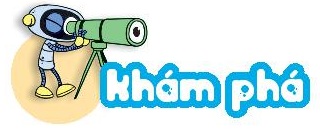 BÉ HƠN, DẤU <
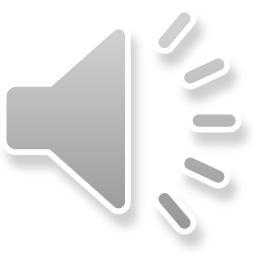 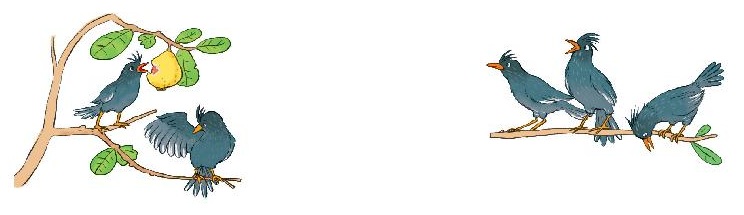 2    <     3
Hai bé hơn ba
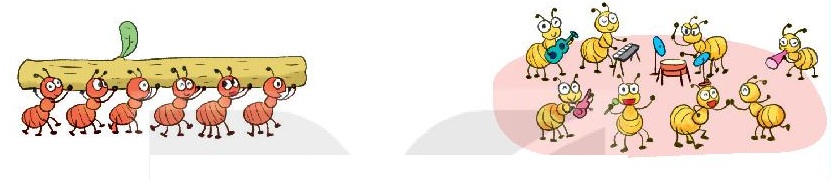 6    <     8
Sáu bé hơn tám
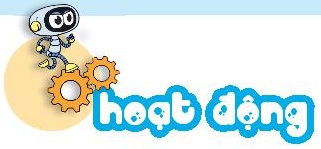 BÉ HƠN, DẤU <
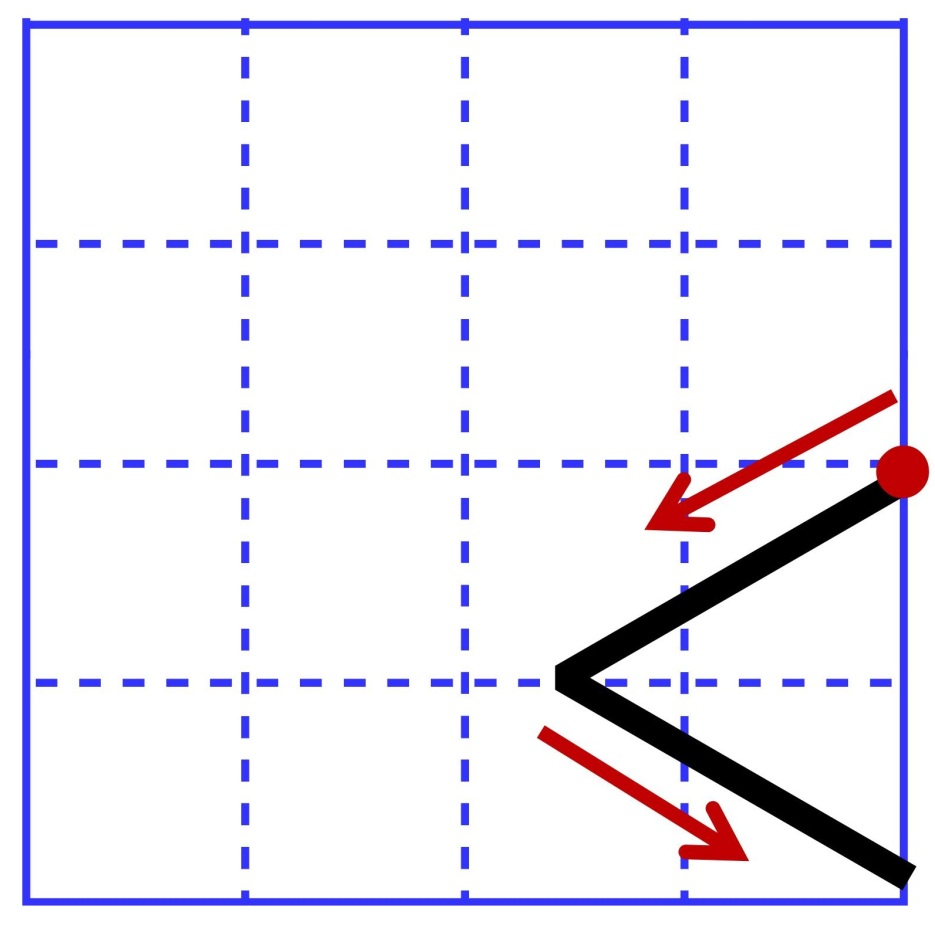 1
Tập viết dấu < .
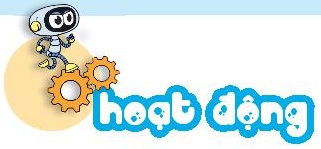 BÉ HƠN , DẤU <
2
Tìm số thích hợp.
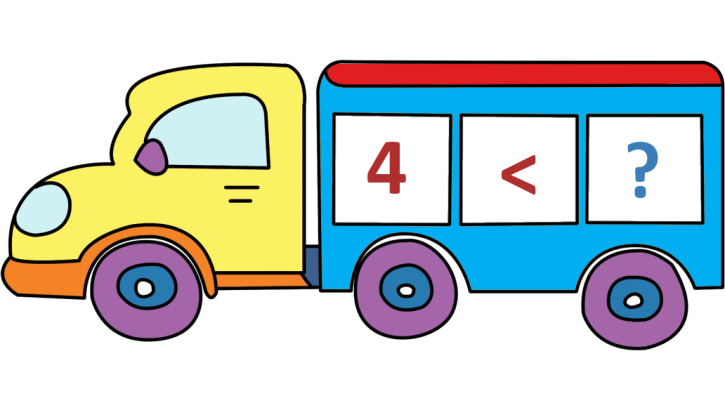 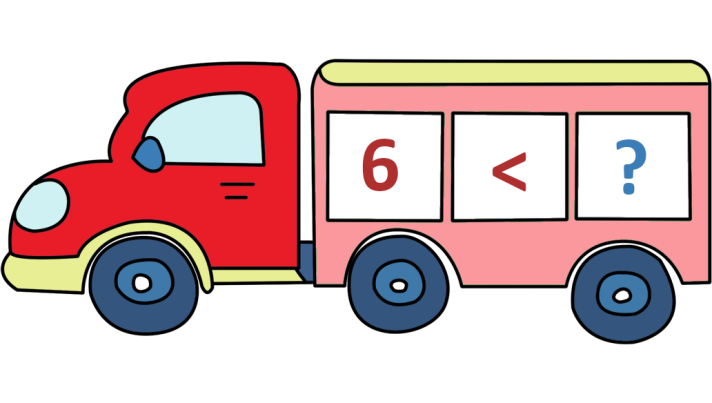 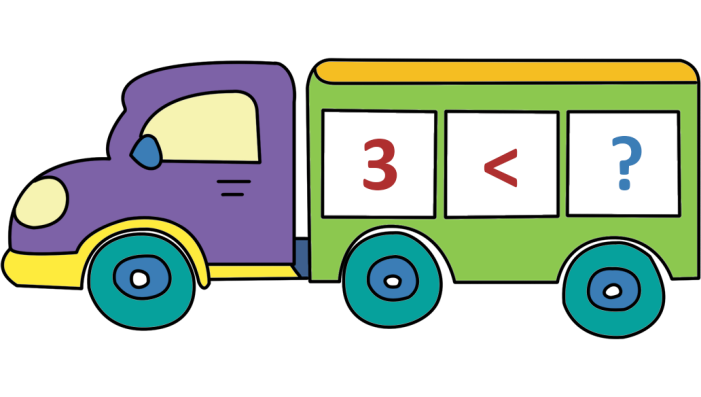 4
2
5
8
9
3
2
2
2
2
2
2
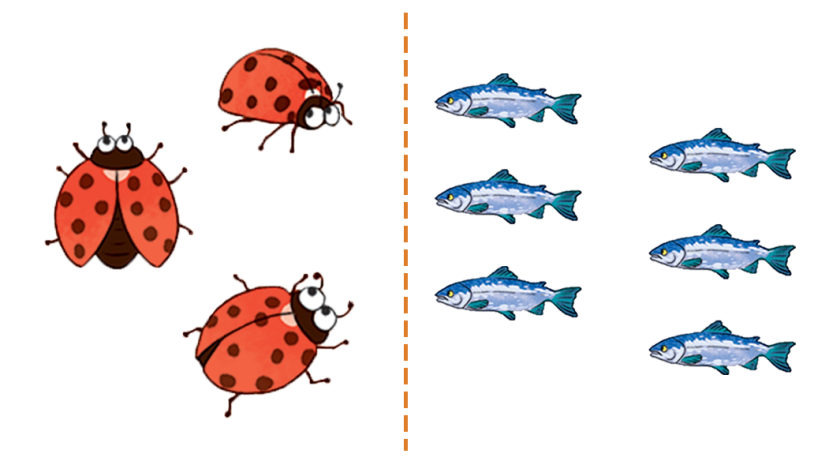 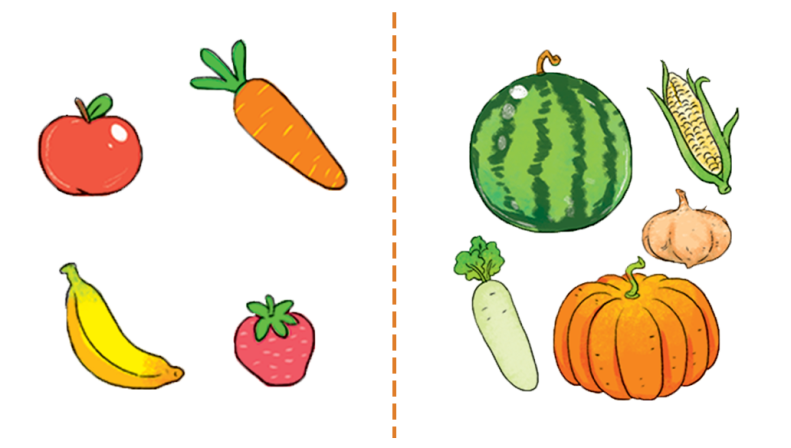 3
So sánh (theo mẫu).
?
<
5
?
?
>
4
2
2
2
2
>
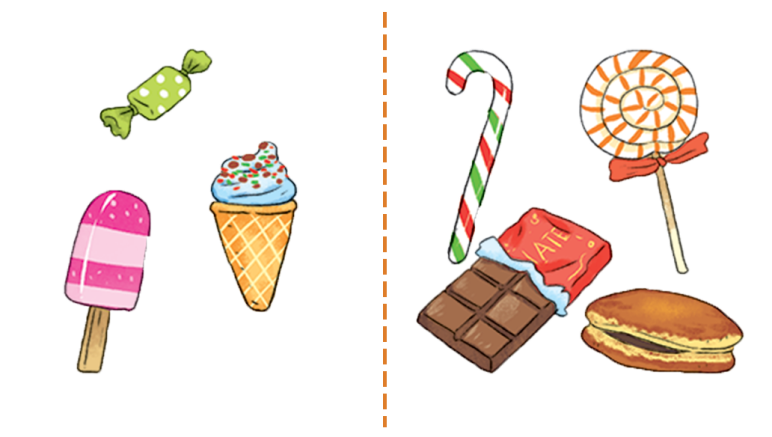 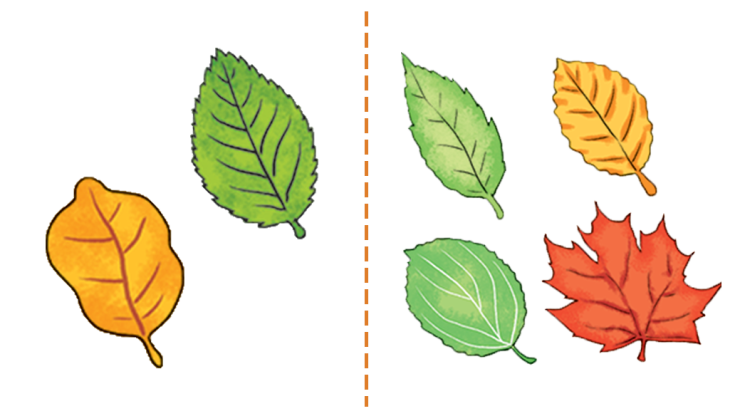 ?
?
?
?
?
?
>
2
2
>
2
2
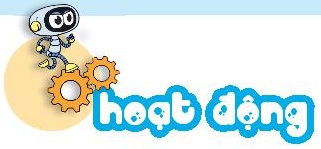 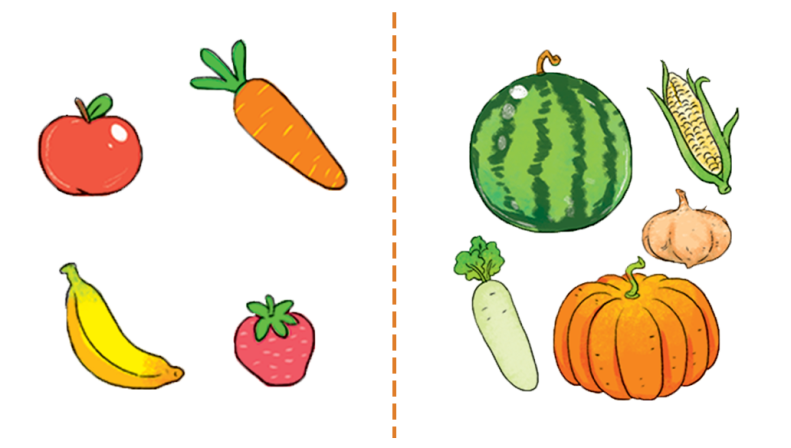 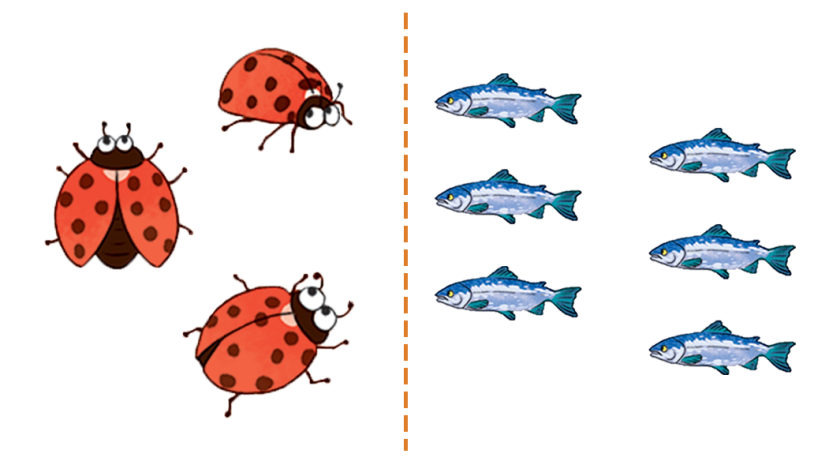 3
So sánh (theo mẫu).
<
4
5
>
2
2
<
?
?
3
?
2
6
2
>
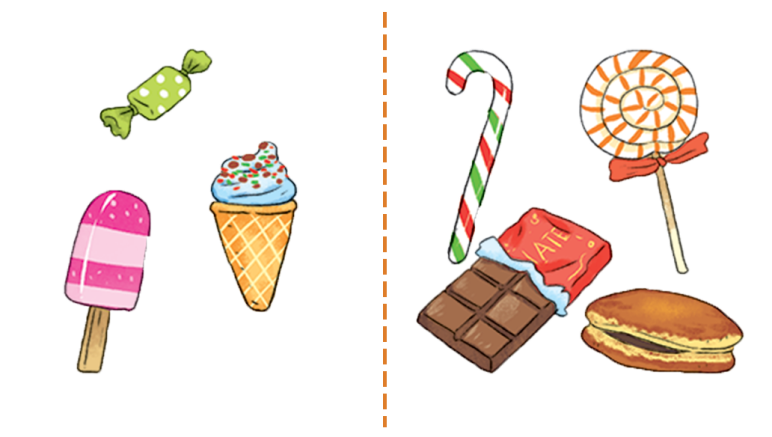 3
So sánh (theo mẫu).
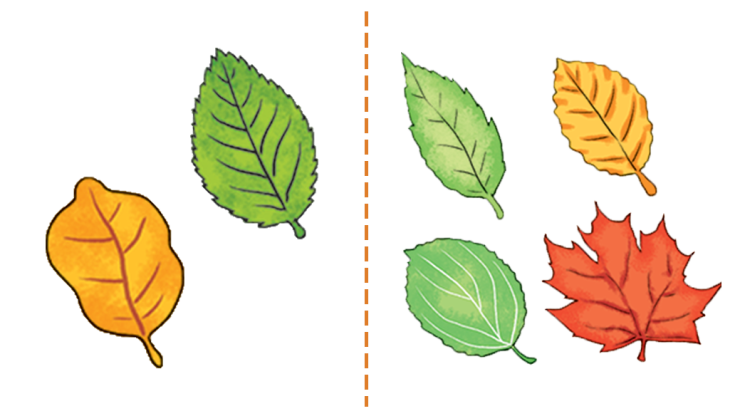 <
?
3
?
?
2
4
2
>
<
?
2
?
?
2
2
4
>
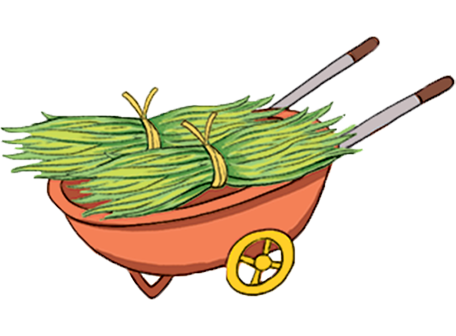 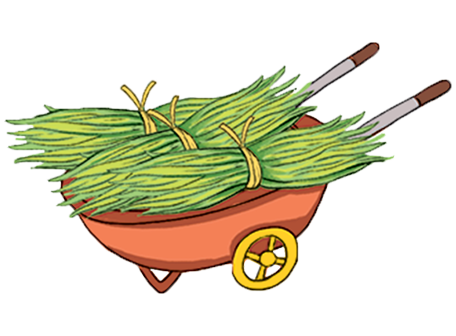 4
Cho mỗi chuồng một xe cỏ để số dê trong chuồng ít hơn số bó cỏ.
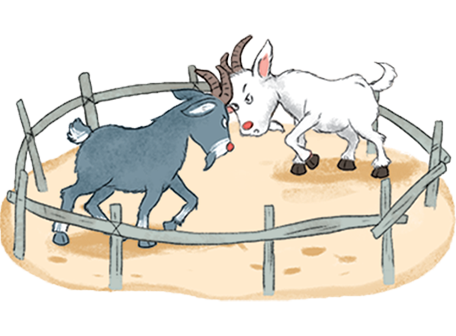 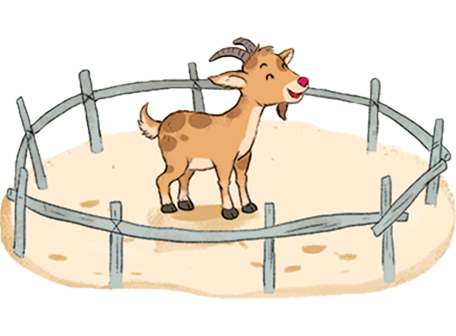